Презентація досвіду роботи вихователя ДНЗ №9 “Золотий ключик”
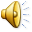 Капій Наталії Степанівни
Тема досвіду:
“Розвиток творчих здібностей дітей дошкільного віку з зображувальної діяльності”
Програмні  завдання образотворчої діяльності
Формувати у дітей естетичне ставлення до навколишнього світу,
    вміння розуміти та створювати художні образи.
Активізувати асоціативно-образне мислення.
Розвивати сенсорне сприйняття кольору.
Розкривати внутрішні резерви дитини у творчості, вміння досліджувати та експериментувати з різноманітними матеріалами ,
    нетрадиційними образотворчими техніками .
Розвивати творчі здібності та виховувати художній смак у дітей.
Забезпечити різнобічний розвиток особистості шляхом виявлення
    задатків, здібностей та обдарованності  у дошкільників.
Шляхи вирішення
Методи та прийоми
розгляд творів мистецтва; розгляд елементів зображення,кольорової гами; показ прийомів зображення
наочні
бесіди; пояснення прийомів зображення; обговорення 
композицій, колористичного вирішення; використання 
художнього слова, музичних творів; аналіз робіт
cловесні
сюрпризні моменти; створення ігрових ситуацій; 
сюжетні заняття; дидактичні ігри
ігрові
оволодіння практичними навичками, умінням створення зображення  нетрадиційним способом  
та нетрадиційними  матеріалами
практичні
Організаційні принципи, які використовую у роботі
Організація розвивального середовища
люди
сфери
культура
життєдіяльності
Облаштування робо- 
   чого місця . 
 Наявність допоміжних 
   матеріалів . 
 Ігрові художньо-дидак-
   тичні вправи .
 Облаштування студії . 
 Заняття (різні види) . 
 Інтеграція видів образо-
   творчості . 
Оцінювання робіт .
Відвідування  художніх 
   виставок та музеїв .
 Організація  спільних 
   художніх виставок дітей
   та батьків.
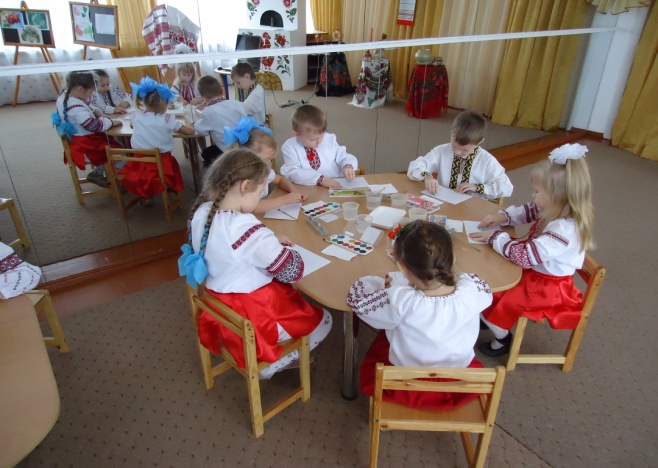 я сам
природа
Формувати  позитивну 
   самооцінку .
 Навчити дитину передавати свої думки, враження  
   через художній образ .
 Виявляти елементи твор-
   чості .
Щоденні спостереження   
   у природі . 
 Дослідження природних 
   матеріалів . 
 Експерименти  з природ-
   ним матеріалом .
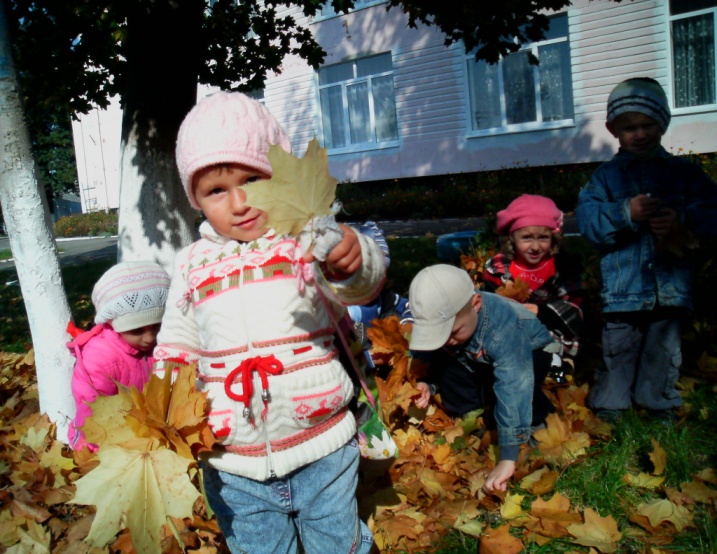 Програми навчання дітей образотворчій діяльності
“Дитина”-програма виховання і навчання дітей від 3 до 7 р. 
“Впевнений старт”-програма розвитку дітей ст. дошкільного віку. 
“Українське дошкілля”-програма виховання дітей у дит. садку 
“Краса.Радість.Творчість.”-програма естетичного виховання дітей.
“Природа і художник”-художньо екологічна програма з образотворчого мистецтва
В своїй педагогічній діяльності я використовую  методику Л.М.Шульги “Розвиток творчих здібностей дошкільників на заняттях з малювання” під назвою “Барви натхнення”.
Мета програми
Розкрити у дітей здатність відчуття кольору,гармонію  його в природі,мистецтві,навколишньому просторі.Виховувати бажання досліджувати,експерементувати,відтворювати  красу в кольорі.
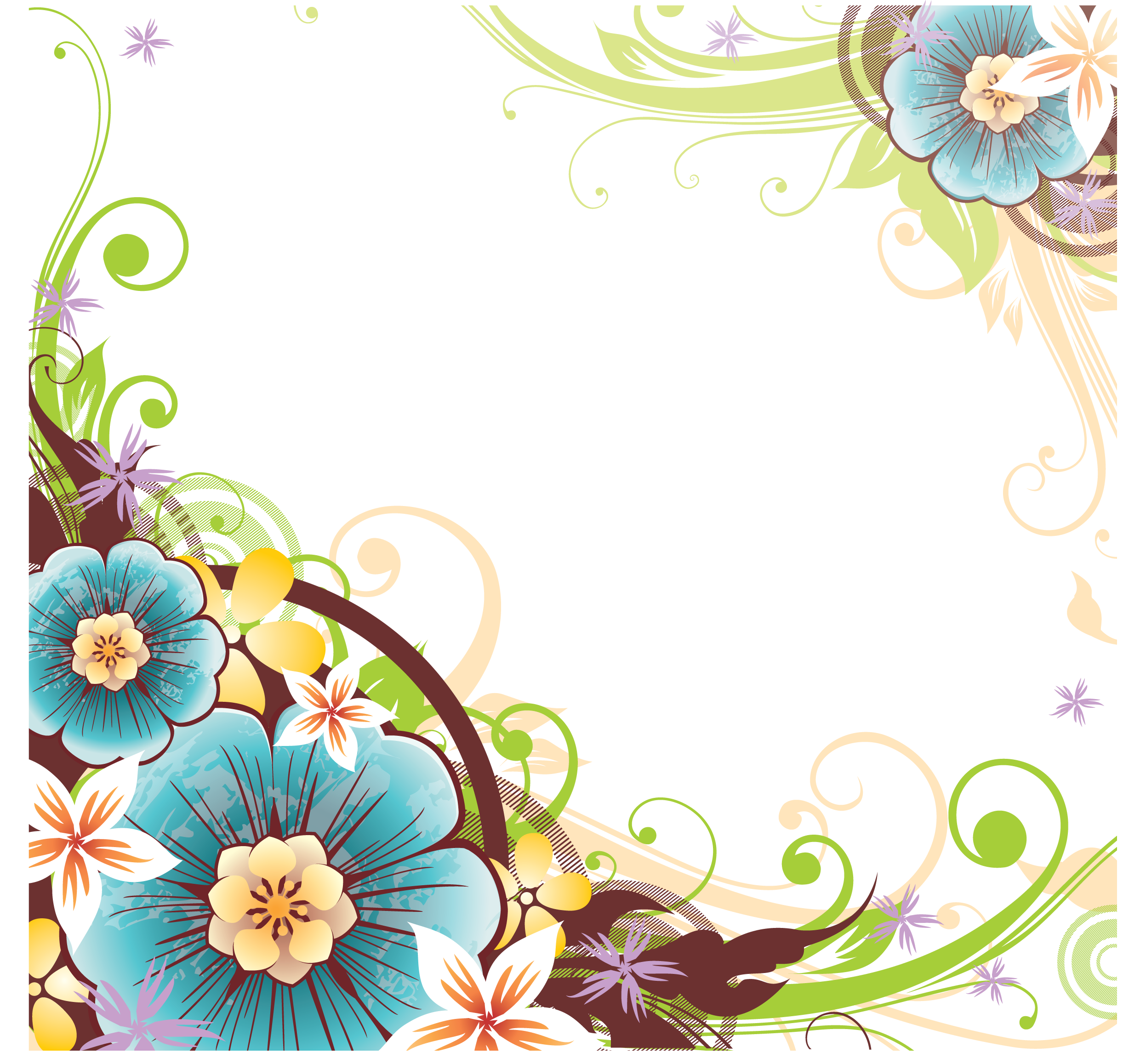 «Я роблю так»
«
Завдання,умови,засоби
”Барви натхнення”
Створення атмосфери зацікавленності ,невимушенності,емоційно-творчого переживання.
 Активізація асоціативно-образного мислення. 
 Розвиток сенсорного сприйняття кольору. 
 Розвиток колірного сприйняття. 
 Розкриття внутрішніх резервів дитини у колористичній творчості. 
 Виховання художнього смаку у дошкільників.
Нетрадиційні техніки малювання, які я використовую
Малювання пальчиком;
Малювання кулачком;
Малювання свічкою;
Малювання квачиком;
Малювання на вологому папері;
Сірником;
Крейдою;
Долонькою;
Овочами;
Мотузкою;
Пір’ям;
Ниткографія;
Видмухування;
Набризги, кляксографія;
Штампування;
Монотипія;
Малювання зібганим папером;
Малювання зубною щіткою; 
Набивання; 
Акватипія.
Оригінальні техніки малювання
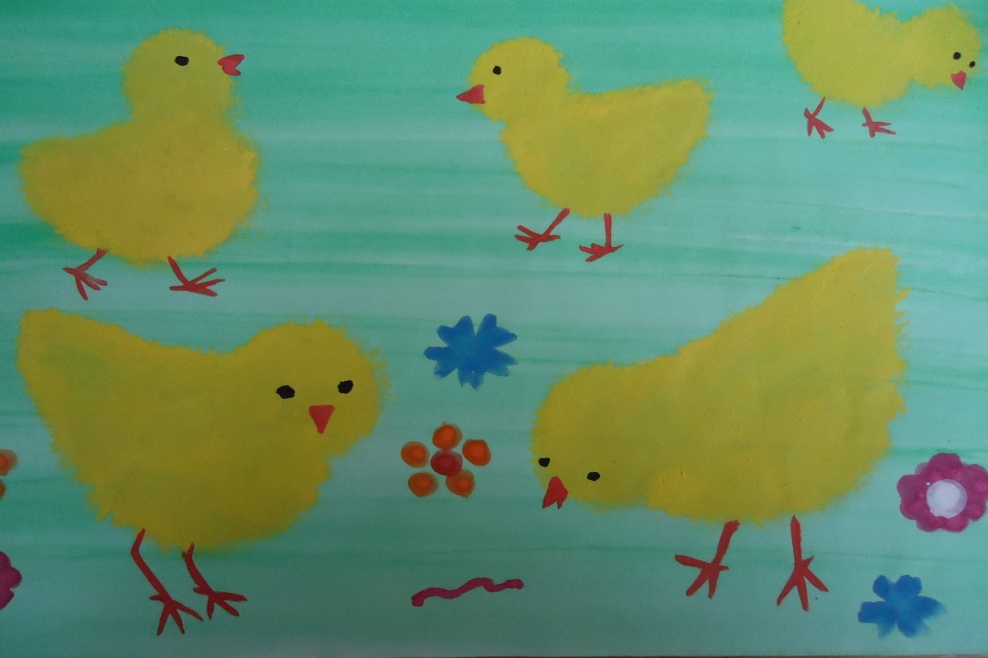 малювання зубною щіткою
набивання  пензликом від клею
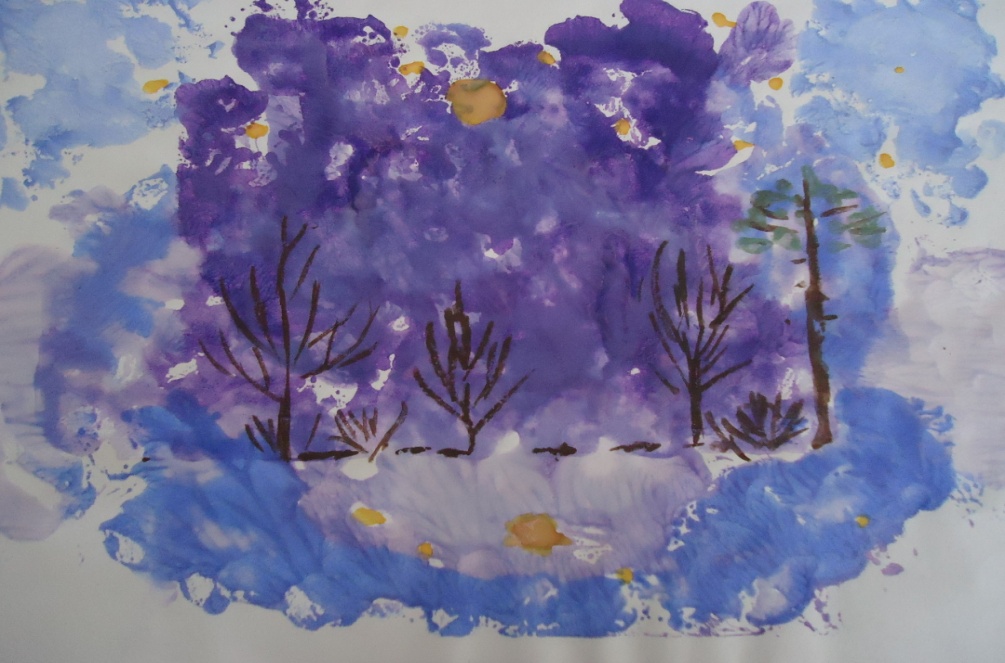 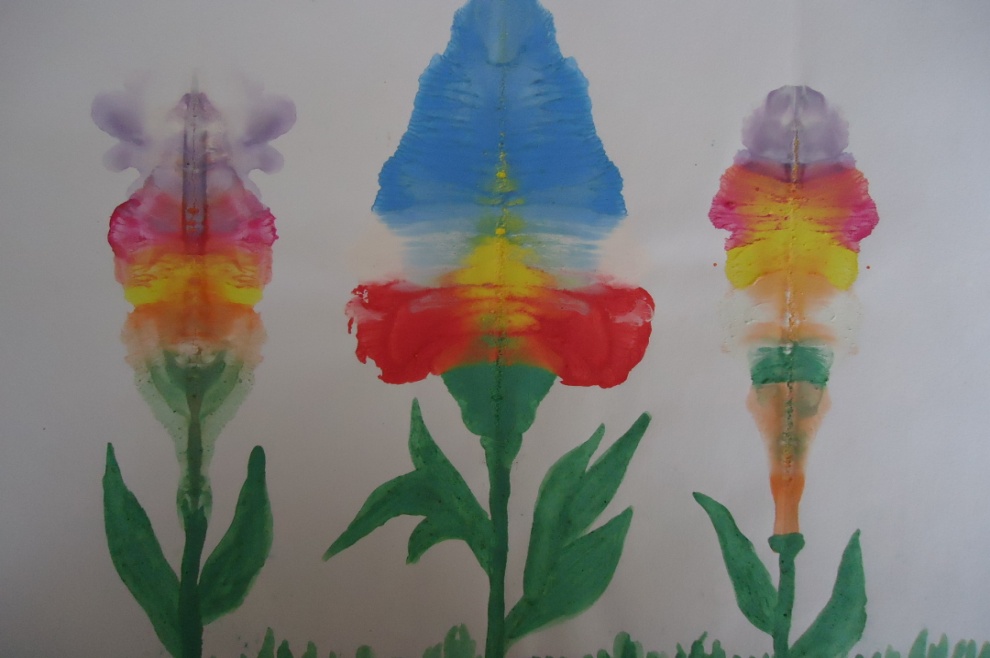 монотипія
кляксографія
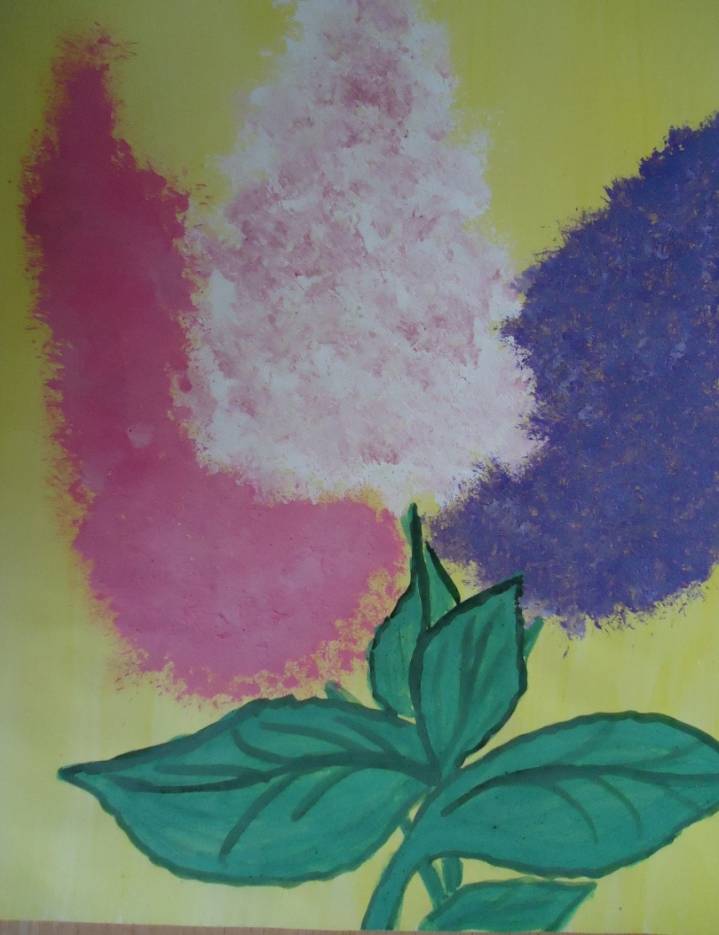 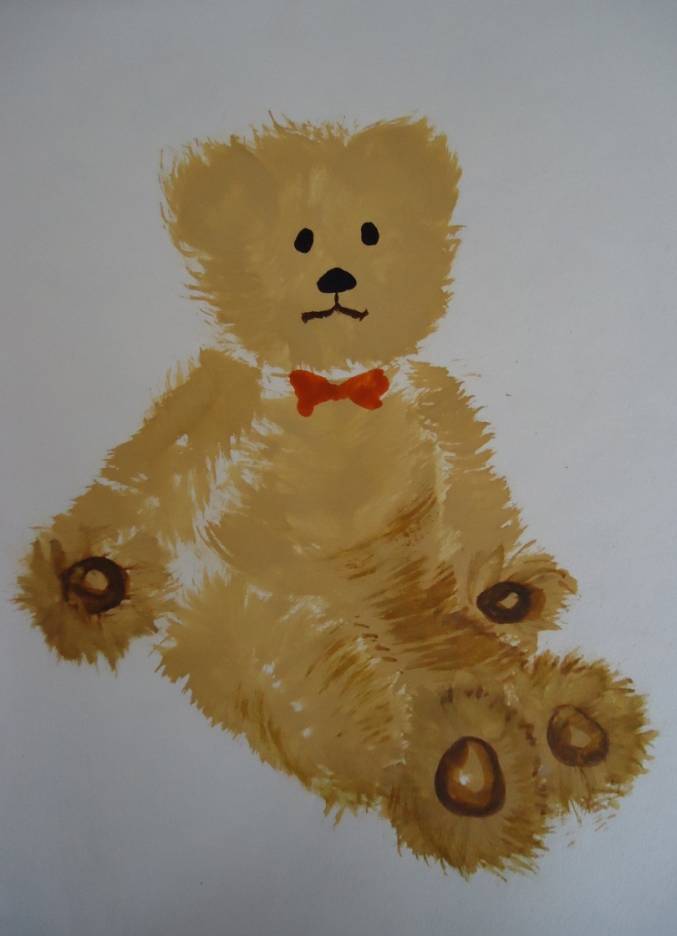 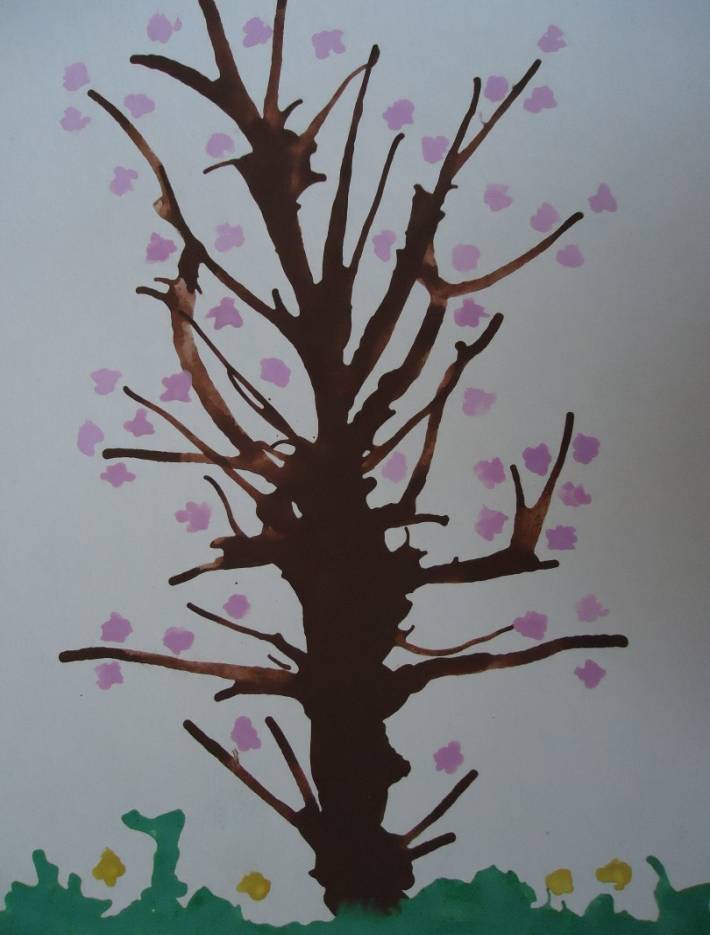 видмухування
набивання
Малювання зубною щіткою
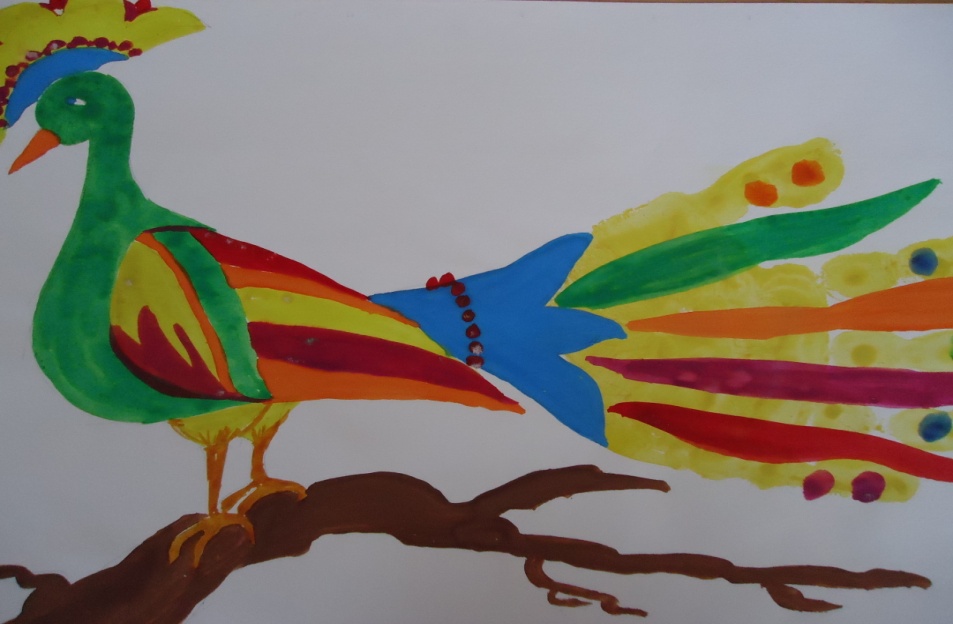 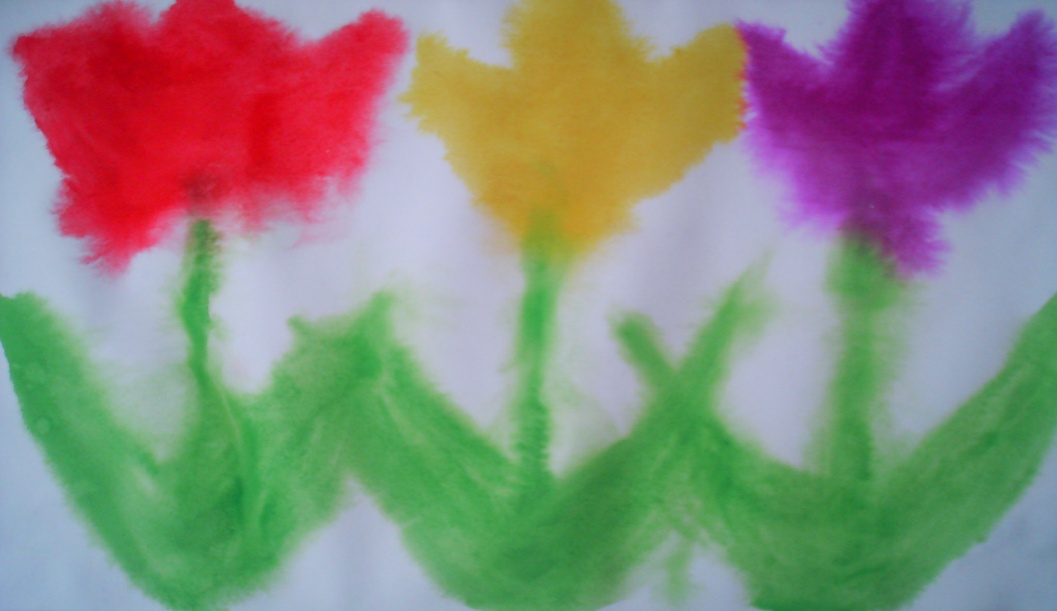 Пензликом, долоньками, пальчиками
Малювання на вологому папері
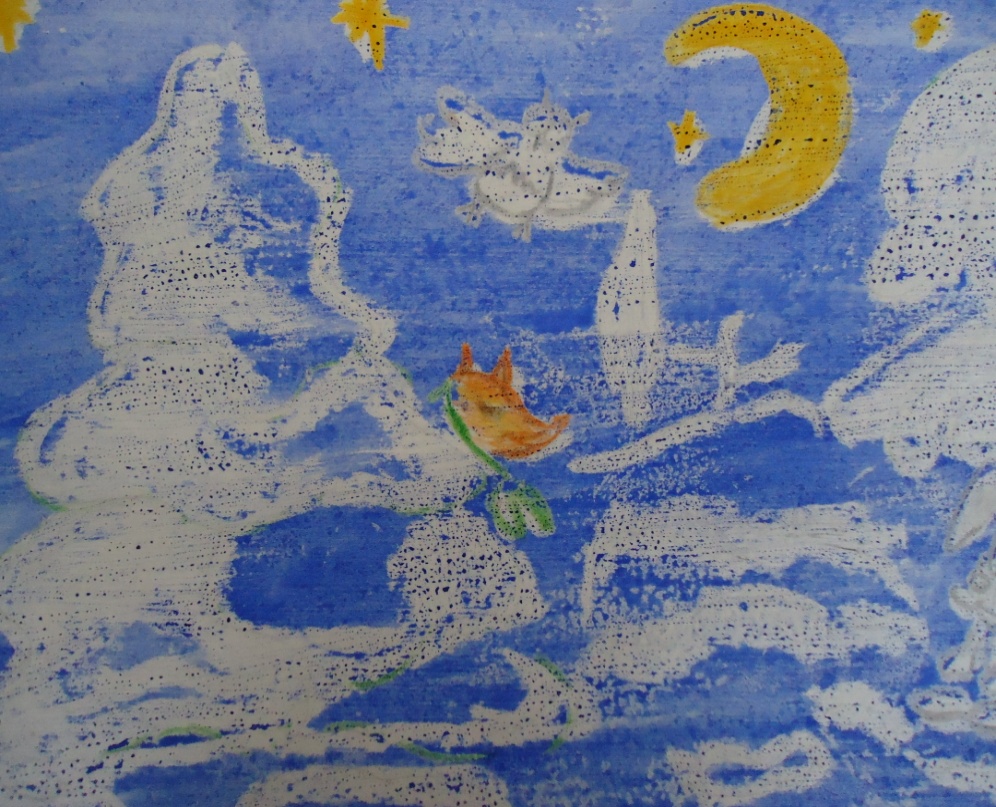 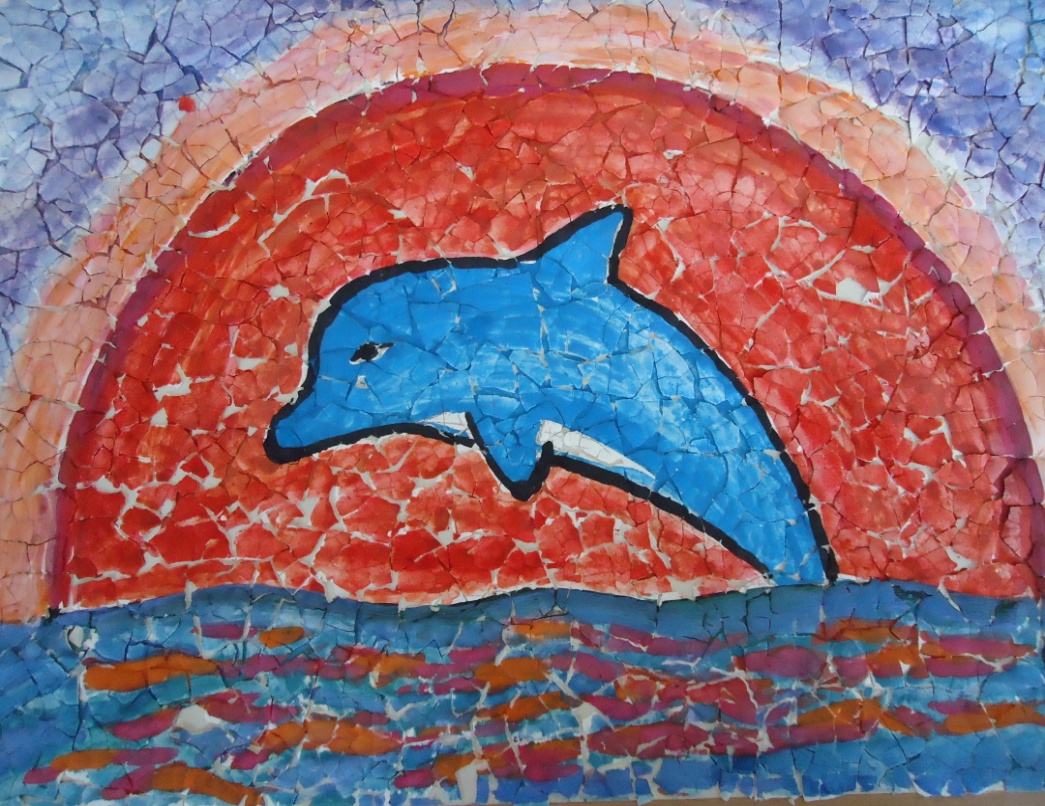 Малювання свічкою
Малювання на яєчній шкарлупі
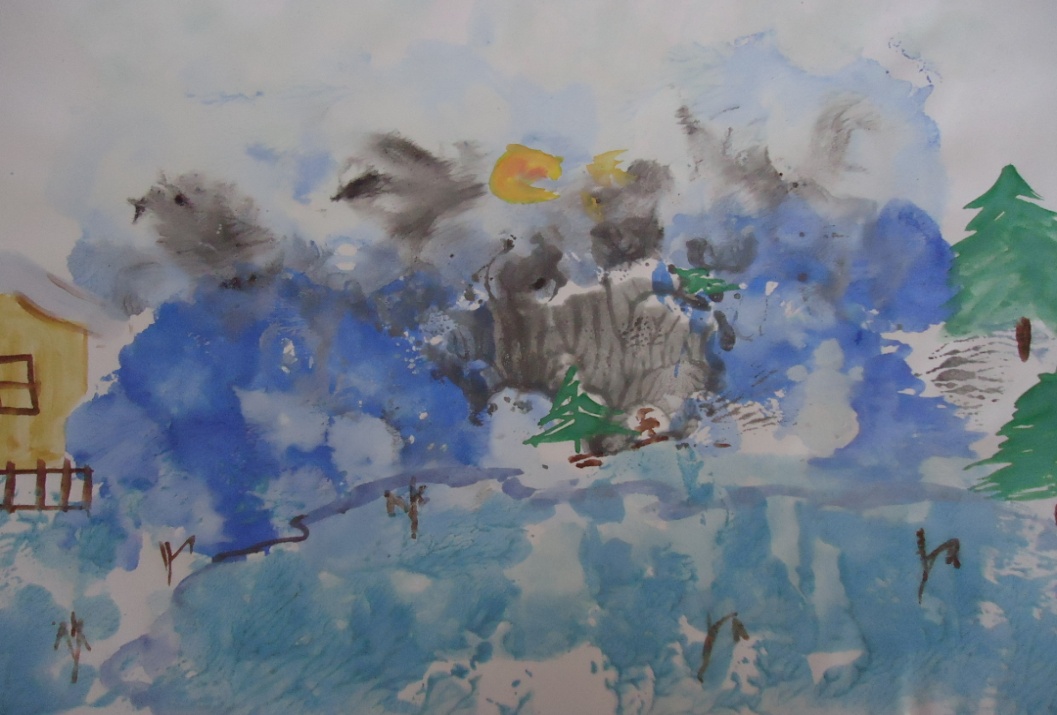 Малювання  губкою
монотипія
Ознаки художньо обдарованої дитини
Дитина виявляє стійкий інтерес до творів живопису,гра-
	фіки, малюнку, скульптур.
У деталях запам‘ятовує побачене (колір,форма,вигляд).
Тривалий час займається малюванням, ліпленням, маке-туванням та відчуває  задоволення від цього.
Виявляє вправність і вмілість у роботі із зображувальним матеріалом, обладнанням, приладдям .
Добре орієнтується на площині аркуша.
Використовує засоби художньої виразності (колір, форма,
	композиція,динаміка та інше).
Експериментує з матеріалами, створює зображення не-
 	традиційним  способом, нетрадиційними матеріалами.
Авторські роботи позначені свідомою композицією ,ко-
	лористичним рішенням, оригінальністю,винахідливістю.
Прогнозовані результати
Діти навчаються  розміщувати малюнок на площині, набу-
      вають первинних навичок пошукової діяльності.
  Відбуваються певні позитивні зміни в художньо-творчому
      розвитку, діти стають більш самостійні, впевнені, активні.
  Починають через колір розуміти виразні засоби зображення :
      яскравий, радісний, сумний.
  Вчаться помічати красу навколишнього світу, використовують 
      для зображення різноманітні засоби й матеріали.
  Здобувають унікальний досвід творчої самореалізації, 
      малюки досліджують, фантазують, почувають себе творцями.
Дякую за увагу